The Book of James
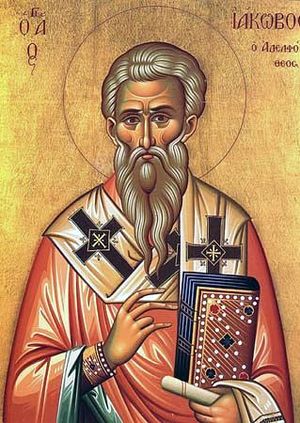 Dr. John Oakes
Sept, 2016
San Diego Singles
Theme of James
Living the Christian Life
Our life must agree with our faith

Sub-themes:
Patience (especially in suffering)
Wisdom
Faith 
Humility
The Details
Author:  James, the brother of Jesus

Style/Genre:  Wisdom literature

Suggestions when reading James:

1. Read it for practical application
2. Read it to be challenged and to be made uncomfortable
Outline of James
1:1-27  Real Religion

2:1-3:12  Real Faith

3:13-5:11  Real Wisdom

5:12-20  The Need For Prayer
I. Real Religion James 1:1-27
James 1:1

James a servant  (doulos)  The leader is the servant of all

To the twelve tribes scattered among the nations
= The Church in general.

Because we are the new children of Abraham (Rom 4:16, Gal 4:22-31)

This is a general epistle.
James 1:2-8  Facing Trials
Consider it pure joy  (pure = pasan = utter, complete)

What trials?   All kinds….

Q: Why should we have this attitude?

A: They make us complete, strong, mature.

Q: Do you seek comfort and avoid trials?
James 1:5-8   Wisdom
Q: How is wisdom connected to perseverance under trials?
Answer: Wisdom gives us the ability to see the big picture and the end result of potential trials.

Wisdom = Understanding of God’s will

Q:  Do you want to be mature, complete, a “whole” Christian?
a. Pray for wisdom.
b. Wisely make decisions  that leave your comfort zone.
c. Stick to this decision
James 1:5-8   Wisdom (cont.)
1:6-8  But do not waver.

Faith (in this context) is unwavering action.

Q:  Are you a spiritually unstable person?
James 1:9-11 The Rich and the Poor
Q: Why does James bring up riches here?
A: Because those who rely on riches are unstable and unreliable—they will “pass away like a wild flower.”

Those who patiently endure (relative) poverty for the sake of the Kingdom will grow and be stronger.
1 Tim 6:6  Godliness with contentment is great gain.
James 1:13-18  The cause of sins
Q: What is the cause of sin?
A: Your worldly desires.

Satan is not the problem.  God is not the problem.  You are the problem.

Proverbs 13:9
Who did Eve blame? Who did Adam blame?
Do you accept responsibility for your sins?
James 1:16-18 Godly desire
Lack of desire is not the opposite of worldly desire.

We need godly desire.

All good gifts come from God and it is OK to long for these things.
James 1:19-27 Faith and Practice.
1:19-21 Watch your tongue and your anger.
Proverbs 17:28

1:22-25 The perfect law
a. Look into it intently
b. Do what it says.     Phil 3:16

1:26-27 Practice your faith by helping the needy and turning from sin.
Micah 6:8, Psalm 7-9
Be in the world but not polluted by it.
This is real religion
Outline of James
1:1-27  Real Religion

2:1-3:12  Real Faith

3:13-5:12  Real Wisdom

5:13-20  The Need For Prayer
James 2:1-8 Do not show favoritism
This section is a diatribe—a staged argument.

Q: Who do we in San Diego, California, USA 2016 show favoritism to?  Who is in a position of power?

1 Corinthians 12:21-24 In the church we give special honor to those not in a powerful position.

v. 5  The poor are rich in faith.

v. 6  They insulted the poor.  Q: How do we insult the poor?

v. 7 You show favor to those who oppress you.  How foolish is that?
James 2:8-13 God is Serious About This
Q: Are you prejudiced toward other brothers and sisters?

James 2:13 Your salvation is at stake here.

But… fortunately for us, mercy triumphs over judgment
James 2:14-26 Faith and Deeds
2:14-17  What good is it to….

Q: Does faith alone save us? (Martin Luther)

Q: Which is true, Ephesians 2:8-9 or James 2:24?

Q: What kind of faith saves?

James 2:20-24  Biblical support for his point.
v. 21 What made Abraham righteous? (Gen 15:26, Romans 4:3)
v. 23 What did his faith and his deeds do together?
James 3:1-12 The Tongue
James 3:1-2  A practical example of how our faith and our deeds need to work together.

3:1 Who is this teacher?  It is the one who was the opponent in the diatribe of James 2—who taught “faith alone.”

v. 2  How important is the tongue?  As goes the tongue, so goes the person.  A bellweather.

Has your tongue been tamed?
The Tongue cont….
James 3:3-8  A small organ with a large effect.
James uses hyperbole here.

Matthew 12:34

You can’t say “I take it back.”

The tongue is a fire (Prov 16:27-28)

James 3:9-12   Do not let biting, sarcastic, critical, angry disrespectful, gossiping words come from your mouth.
Outline of James
1:1-27  Real Religion

2:1-3:12  Real Faith

3:13-5:12  Real Wisdom

5:13-20  The Need For Prayer
James 3:13-18 Godly Wisdom
Connection:  It takes great wisdom to use the tongue as God would have us.

Theme of this section:  godly vs worldly wisdom.

3:13  Q: Why does godly wisdom produce humility?

3:14-16  Q: What does worldly wisdom say?

Selfish Ambition
James 3:17-18  Godly Wisdom
This list is James’ “fruit of the spirit”

Pure   Unmixed motives

Submissive   Willing to be persuaded

Impartial   Able to step back and see both sides

Sincere   Without hypocricy
James 4:1-10   The result of and the cure for worldly wisdom
Result:  Fights and quarrels

4:1  Quarrels are the result of evil desires.

4:2-3   You do not have because you do not ask or because you ask with wrong motives.

You are like a child who asks his/her parent for candy and throws a temper tantrum when the answer is no!
Does God Give What We Ask For?
John 14:13-14  Whatever you ask…

1 John 5:14  Assuming it is God’s will

James 4:3  Assuming your motives are pure.

James 4:4  Impure motives = adultery (double-minded) = worldly thinking.   (1 John 2:15-17)

James 4:5-6  If we harbor worldly motives, God will be envious of that.
James 4:7-10  The Solution
a. Submit to God.              Stop fighting
b. Resist Satan.                Recognize the real enemy
c. Draw near to God.
d. Grieve, mourn and wail over your sin.
e.  Humble yourself.

Q: Which makes you more upset; when someone sins against you or when you sin against God?
James 4:11-12  Worldly Thinking
Judging one Another

Q: What does judging mean to you?

Ephesians 4:29
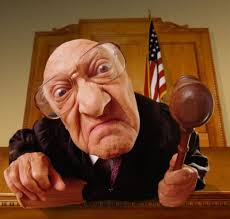 James 4:13-17  Submitting to God’s Will
v. 13  Now listen!

Your life is a mist.

The point:  We should submit our will to God’s will.

To not do so, is to boast.
James 4:17
Anyone, then, who knows the good he ought to do and doesn’t do it, sins.

Is this the “sin of omission”?

It is the sin of not asking what God’s will is, or knowing God’s will, choosing not to take action on that will.

It is not living faithfully.
James 5:1-6 Social Justice
In this case, “the rich” are outsiders (unlike James 2)

The Rich are being condemned.

We should be:

a. Encouraged to remain faithful despite what they do.

b. Encouraged to not act like them in the slightest.

James 5:7-8  Our response?  Be patient. Rom 12:19-21
            5:9  Do not complain or become bitter.
IV. James 5:12-20  The  Need for Prayer
James 5:13-15  Many reasons to pray.
v. 13 In times of trouble
v. 13 In times of joy
v. 14 In times of sickness
v. 15 When you or another has sinned.

v. 16 The intense prayer of a righteous person is very powerful!!!
Prayer (cont.)
James 5:16  We confess to God for forgiveness (1 John 1:8-10) but we confess to one another for healing.

5:17-18  Powerful evidence that earnest prayer is powerful.

5:19-20  Final admonition.  Take care of God’s people (as James just did).